Forever Campaign
Look Book
Forever Artwork
Red eye for Emma and a space left for ghost Geri
Credit to @coolbritaniaart – they had the same idea as us years before. Check them out.
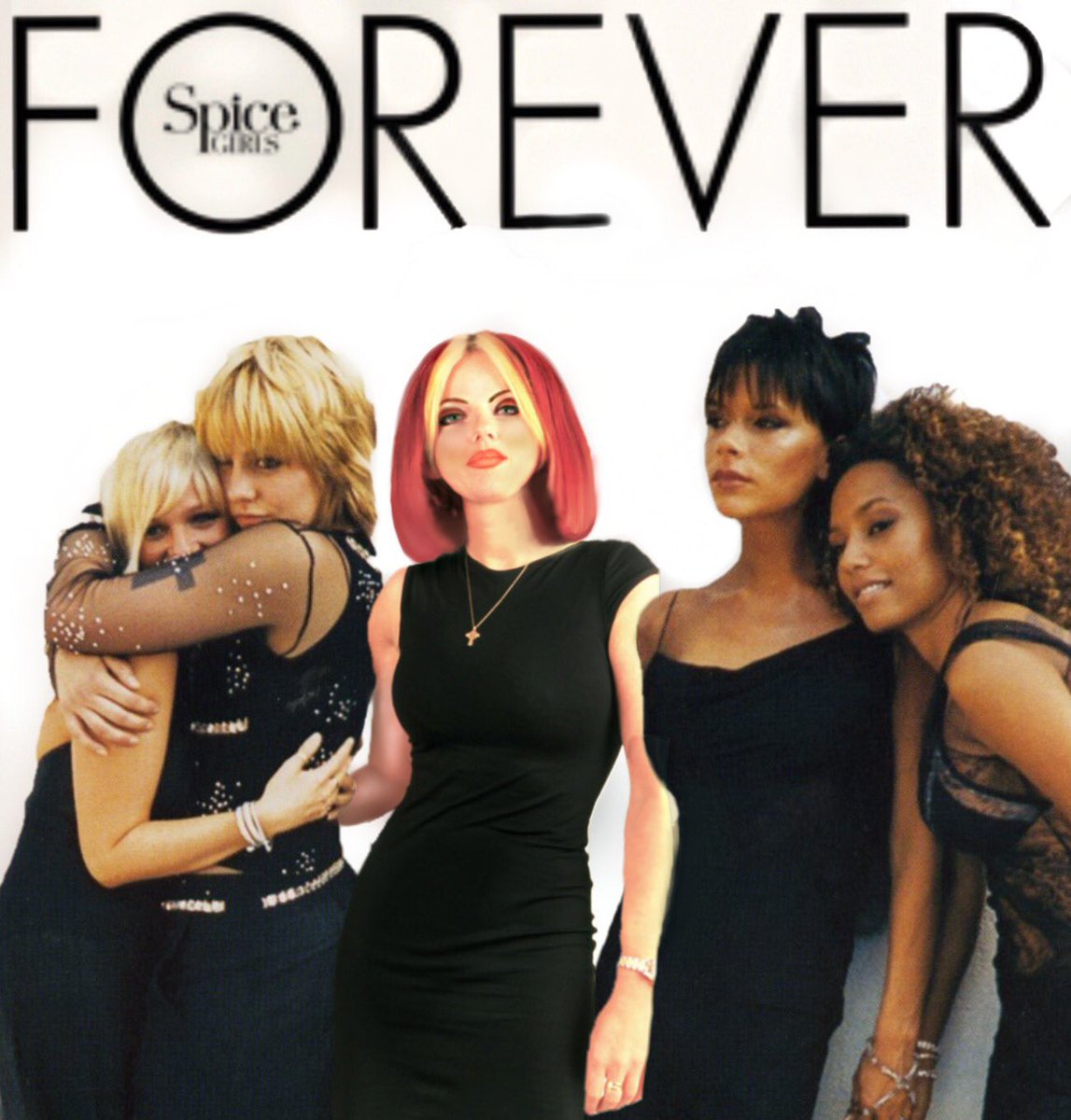 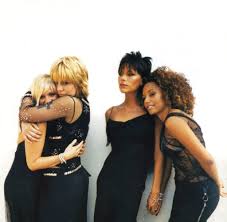 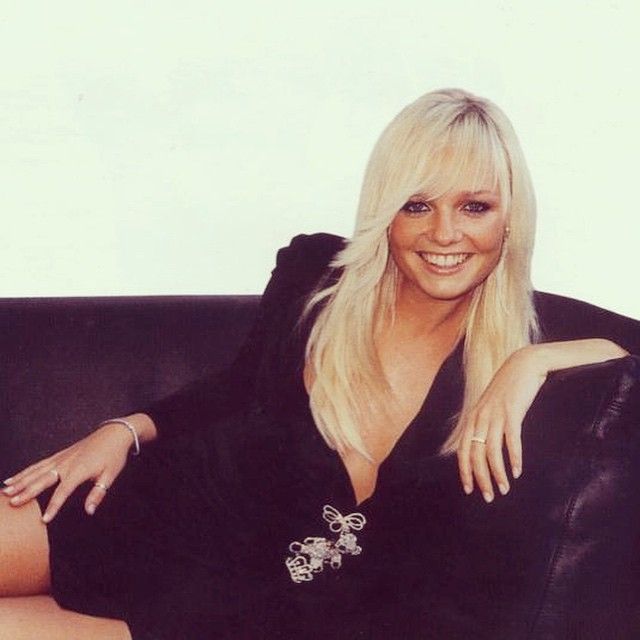 Reunion tour costumes
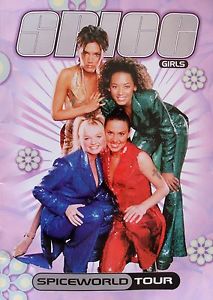 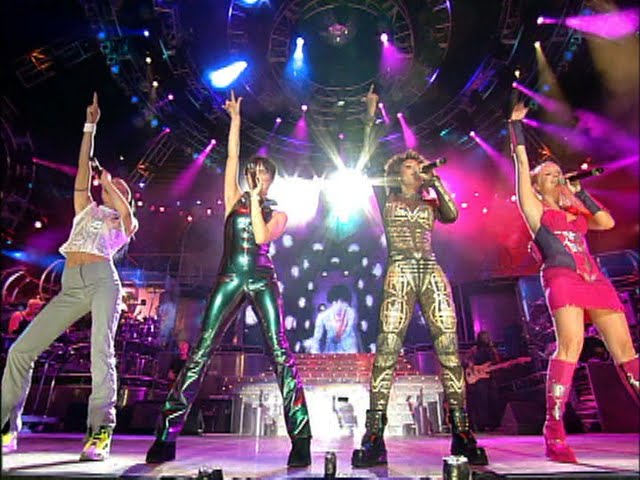 Where did they buy those sequin materials? This is not VB London fashion week
Aprilia World Service
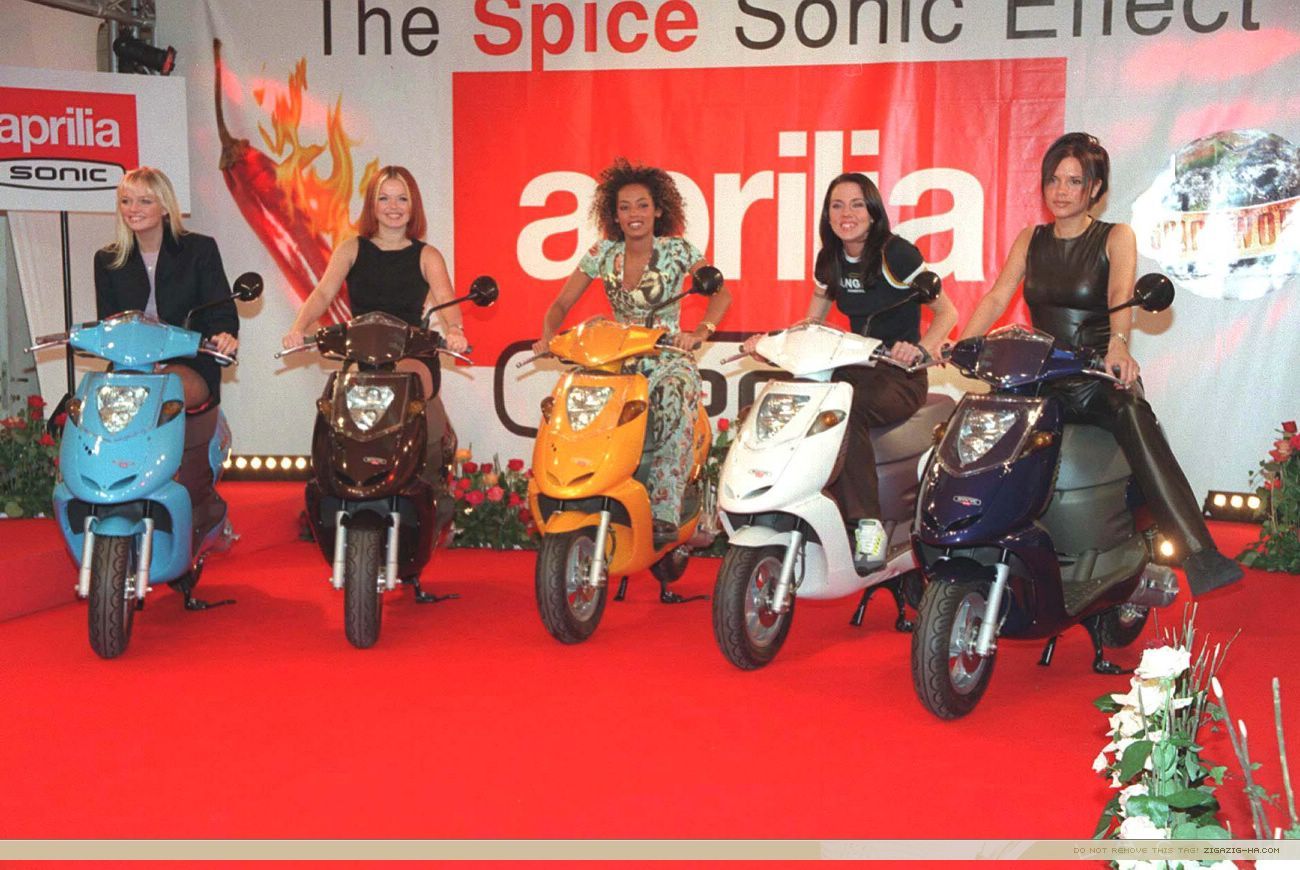 The Aprilia world service bikes that the girls got sued for an ended up setting case law in the UK
Goodbye
A top charting single. Not a charting topping fringe for Mel C
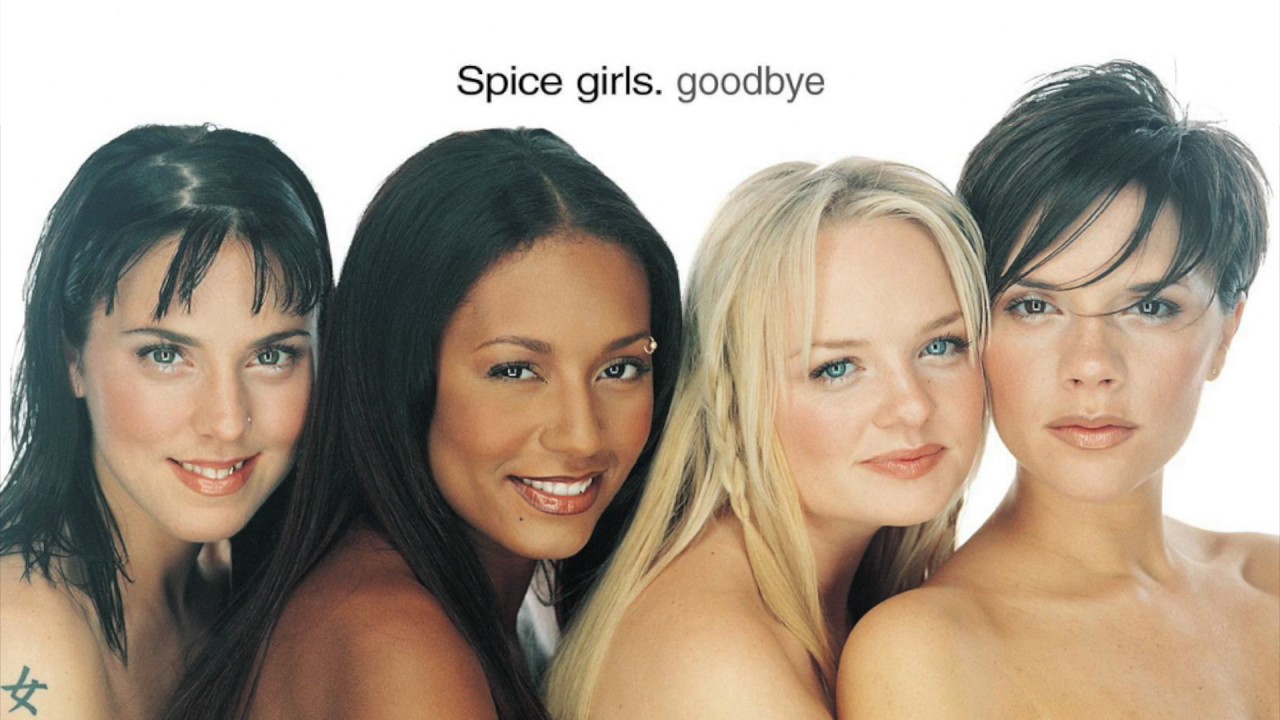 Mel C haircuts
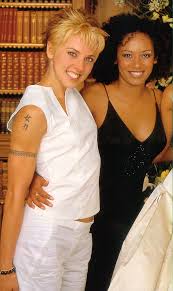 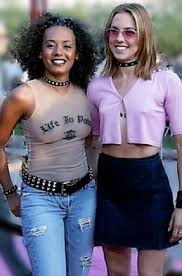 She really experimented
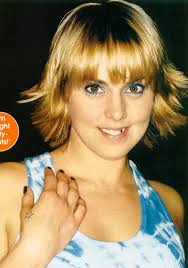 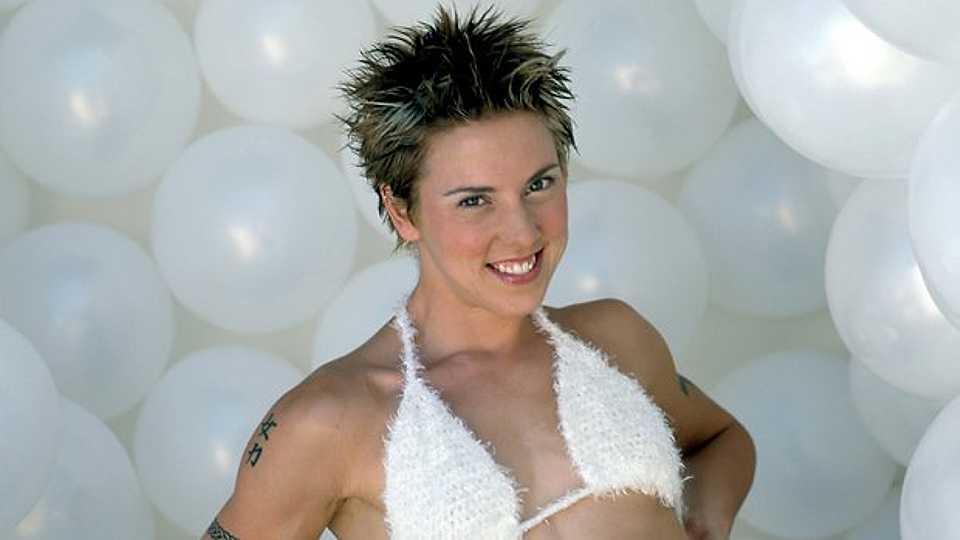 Brit Awards 2000
The 2000 Brit awards. We remember the Spice Girls fashion being cool and laid back. No effort…. We were wrong
Geri didn’t join them on stage; despite performing at the ceremony
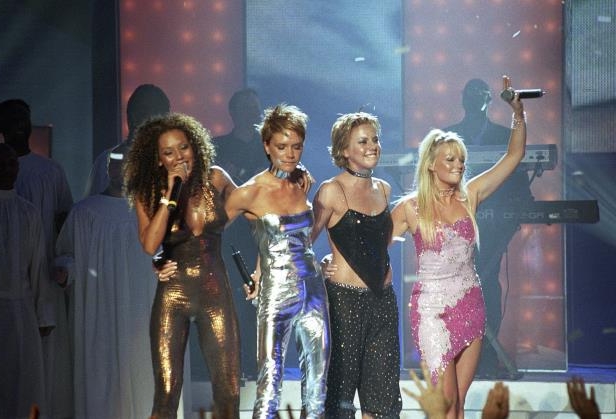 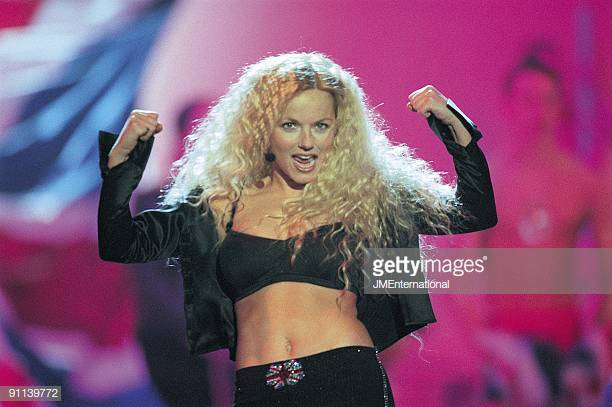